স্বাগতম
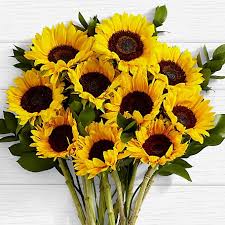 শিক্ষক পরিচিতি
তাসলিমা মুসারফ তুহিন 
সহকারি শিক
বড়থল সরকারি প্রাথমিক বিদ্যালয়
বড়লেখা ,মৌলভীবাজার।
পাঠ পরিচিতি
শ্রেনীঃ প্রথম
বিষয়ঃ গনিত
পাঠঃ শূন্যের ধারনা
সময়ঃ ৪০ মিনিট
শিখনফল
৪.২.1  শূন্যের দলগত ধারনা বলতে পারবে।
৪.২.২ শূন্য (০) সংখ্যা প্রতীকটি শনাক্ত করতে পারবে।
আবেগ সৃষ্টি
ছড়া গানঃ একের পরে দুই আর........
পূর্ব জ্ঞান যাচাই
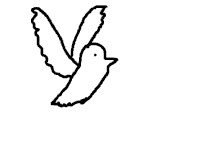 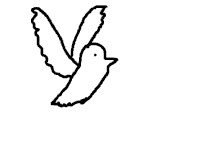 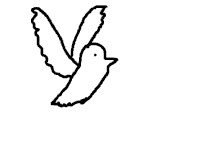 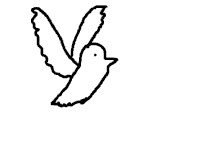 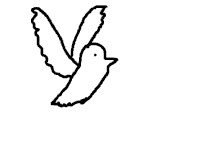 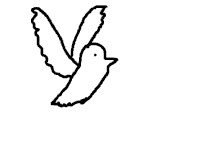 পাঠ ঘোষণা
আজকের পাঠ
শূন্য (০)
বাস্তব পর্যায়
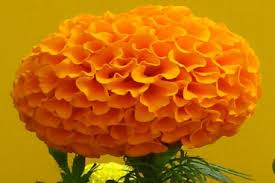 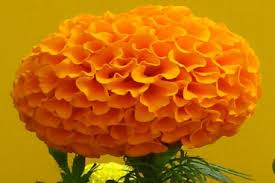 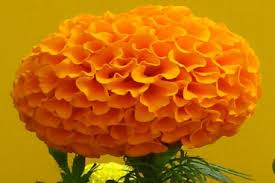 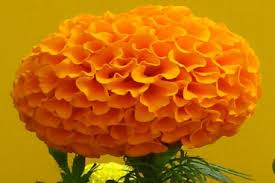 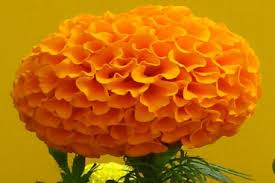 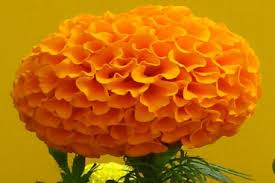 অর্ধ বাস্তব পর্যায়
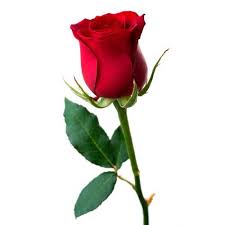 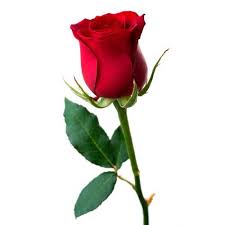 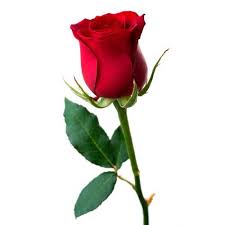 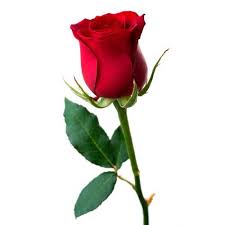 থেকে
=
০
বস্তু নিরপেক্ষ পর্যায়
2
-2
০
আমরা  একে শূ্ন্য বলি এবং লিখি
০
দলীয় কাজ
3
3
-
পাঠ্য বইয়ের সাথে সমন্বয়
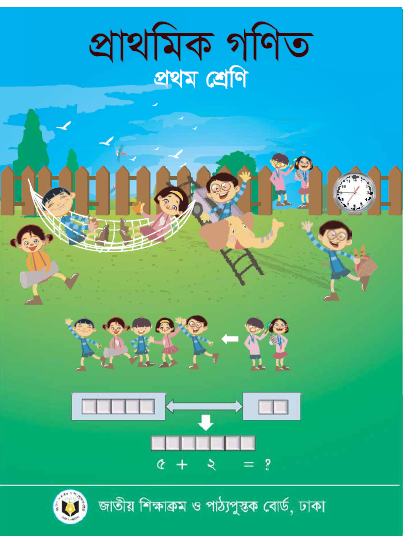 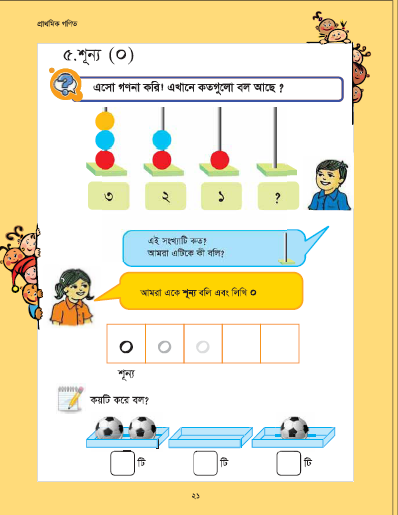 একক কাজ
শূন্য খুজে বের কর
মূল্যায়ন
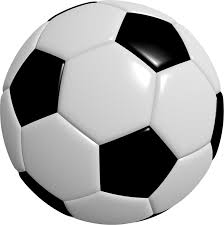 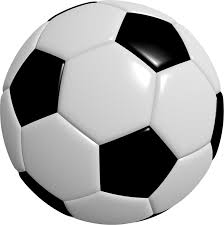 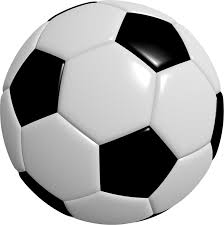 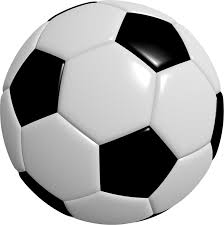 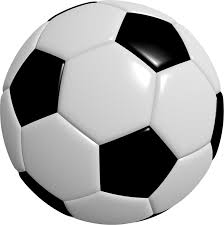 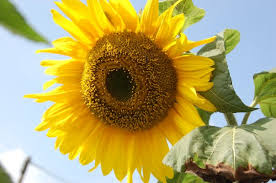 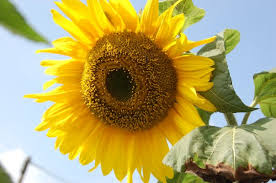 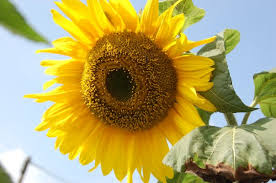 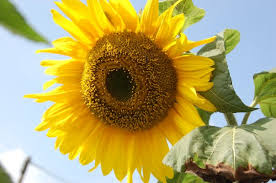 ধন্যবাদ